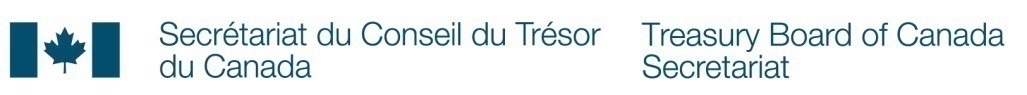 Prochaine génération RH et paye
Prochaine génération – Le mandat
Dans le Budget de 2018, le gouvernement a annoncé son intention de trouver des options pour un système de paye durable à long terme.
Le BDPI, à titre de conseiller numérique, et le BDPRH, à titre de propriétaire fonctionnel, travaillent ensemble en tant qu’équipe de la prochaine génération pour déterminer les options qui seront présentées au printemps 2019.
L’équipe de la Prochaine génération a amorcé un dialogue itératif avec les fournisseurs afin de déterminer les options technologiques qui répondront aux besoins du GC en matière de RH et de paye.
Une nouvelle solution sera guidée par les besoins opérationnels du GC, qui seront éclairés par la mobilisation des employés, des syndicats et des praticiens des RH à toutes les étapes de la conception et de l’exécution.
1
Journée de l’industrie
L’Équipe de la prochaine génération a organisé sa première Journée de l’industrie le 19 septembre pour lancer le nouveau processus d’approvisionnement agile.
Environ 90 participants de l’industrie, représentant 46 fournisseurs et 25 employés de différents ministères, notamment de l’Agence du revenu du Canada (ARC), de Services publics et Approvisionnement Canada (SPAC), du ministère de la Défense nationale (MDN), la Commission de la fonction publique (CFP), du Conseil de recherches en sciences naturelles et en génie (CRSNG), des Instituts de recherche en santé du Canada (IRSC) et de Services partagés Canada (SPC), étaient présents.
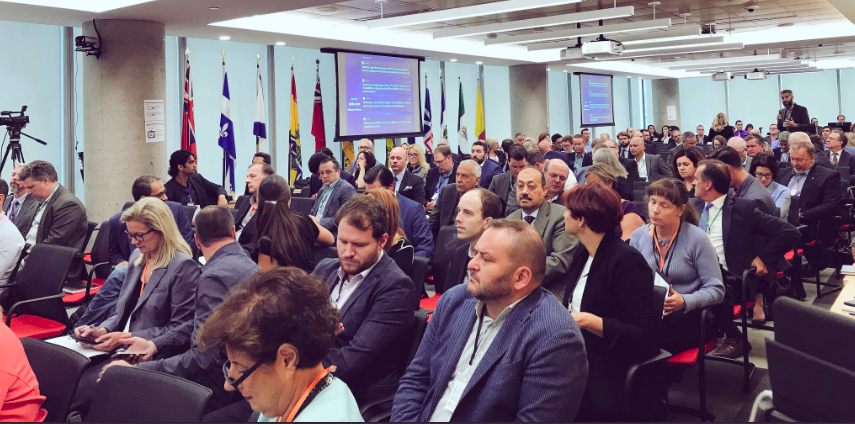 Huit (8) 
sociétés de conseil
Dix-huit (18) 
services professionnels
Quatre (4) 
sociétés spécialisées dans l’expérience des usagers
Dix (10)
 organisations de planification des ressources organisationnelles
Six (6) 
intégrateurs de systèmes
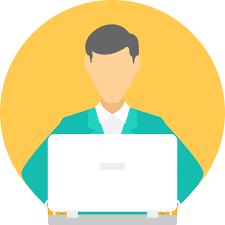 Il était possible de suivre l’événement en ligne, 80 personnes y ayant participé par WebEX et 120 par YouTube Live.
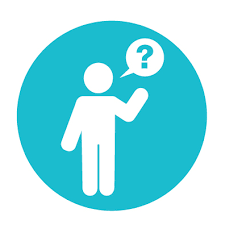 On a répondu à toutes les questions soulevées pendant la journée, qui ont également été recueillies et affichées en ligne sur achatsetventes.gc.ca.
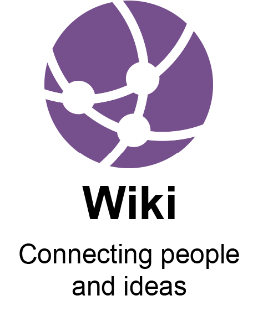 Des documents de présentation étaient accessibles au public en ligne par l’intermédiaire du Wiki ProGen.
2
Réinvention de l’approvisionnement gouvernemental
CASCADE TRADITIONNELLE
APPROVISIONNEMENT AGILE
L’équipe de la nouvelle génération a lancé un nouveau processus d’approvisionnement agile afin d’appuyer une conversation itérative avec l’industrie et les intervenants.
Processus exécuté dans son intégralité.
Sprints plus petits/plus rapides.
Une approche par étape.
Longues périodes contractuelles.
Corrections de tir au besoin tout au long du processus.
Corrections de tir sont seulement possibles à la fin du processus.
La portée est déterminée et fixée.
La portée est souple et adaptable.
L’interaction avec les fournisseurs et les utilisateurs est constante.
Interactions limitées avec les fournisseurs et les utilisateurs.
Permet la rétroaction de l’industrie et les pratiques exemplaires.
Toutes les exigences doivent être connues et documentées au départ.
3
Appliquer un processus agile
Lancement le 1er octobre
Lancement le 23 novembre
Lancement en 2019
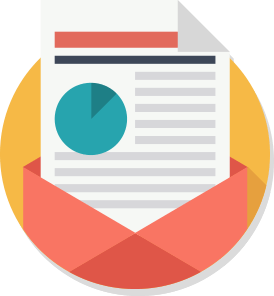 Résultats de la 
planification initialeprintemps 2019
Launch of Gate One
Point de contrôle 1 « Nous montrer »
Point de contrôle 2« Laissez-nous »
Point de contrôle 3
« Nous convaincre »
Solutions de marché viable
Transformation des RH
Discussion avec les utilisateurs et fournisseurs
Options recommandées
Baisse du nombre de fournisseurs qualifiés
4
Évaluation à chaque point de contrôle
Les demandeurs suivant le processus d’approvisionnement agile seront évalués à chaque point de contrôle en fonction des normes du gouvernement du Canada.
Point de conGtraôtele1no  1 Nous montrer
Point de contrôle
Gantoe31
Nous convaincre
Point de conGtartôele1no 2 Nous laisser faire
Nous tenterons d’obtenir des solutions et des services qui sont éprouvés et échelonnables et qui respectent nos normes et principes.
Principes numériques du GC
Normes d’architecture du GC
Collaborer et co-concevoir la solution de mise en œuvre et d’innovation
Comprendre les scénarios définitifs d’établissement des coûts et de mise en œuvre.
Élaborer des principes clés pour le maintien.
Montrez plus, dites moins
Utilisation de scénarios et d’études de cas réels.
Essais et interaction actuels avec les ministères et les utilisateurs.
Présentations, démonstrations, rétroaction en temps réel…
L’ensemble de l’équipe d’évaluation de la Prochaine génération des RH et de la paye  est une équipe multidisciplinaire et des changements peuvent y être apportés selon le point de contrôle et le volet de travail.
5
11
Mobilisation
L’Équipe de la prochaine génération a initié une vaste stratégie de mobilisation avec des intervenants externes et internes afin de veiller à ce que les investissements soient à la fois stratégiques et représentatifs.
MOBILISATION EXTERNE
APPRENTISSAGE
Pratiques exemplaires de l’industrie
Leçons tirées de projets semblables
Interopérabilité des systèmes existants
Exigences en matière de compatibilité
Interface utilisateur
Fonctionnalité (par exemple, intégration, gestion des talents, recrutement)
Sécurité 
Accessibilité 
Milieux de travail complexes 
Transformation des activités
Migration des données
Connectivité en nuage
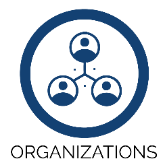 ORGANISATIONS
INDUSTRIE
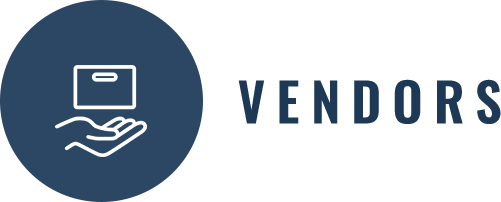 Comité consultatif sur le numérique
Autres gouvernements (Alberta, Australie et Californie)
Grandes entreprises
Fournisseurs
Sociétés d’experts-conseils
MOBILISATION INTERNE
CADRES SUPÉRIEURS
MINISTÈRES
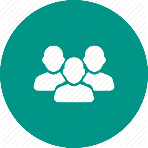 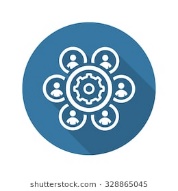 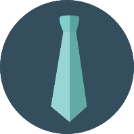 Noyau de la fonction publique
Organismes centraux
Organismes/sociétés d'État
Sous-ministres
Ministres
Comités parlementaires
UTILISATEURS
MINISTÈRES SEULS
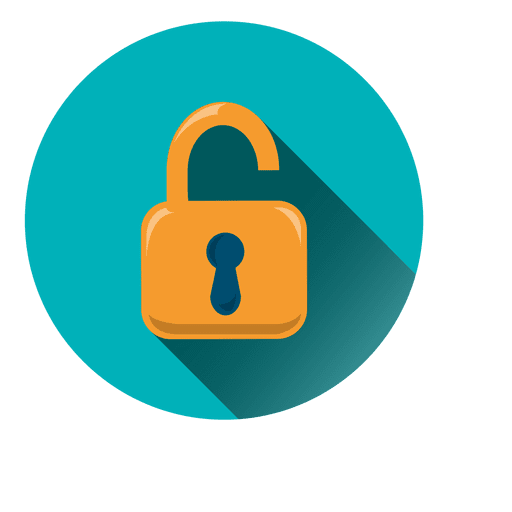 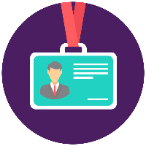 Employés
Intervenants des RH
Conseillers en rémunération
Gestionnaires
Système de paye individuel
(MDN, GRC, ARC)
Environnements sécuritaires
(CST, SCRS)
MOBILISATION
Séances d’information parlementaire
Ateliers des RH
Journée de l’industrie
En ligne – #ProGenRHPay
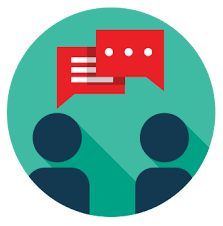 SYNDICATS
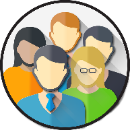 Agents négociateurs
COMMUNAUTÉ DE SPÉCIALISTES
Langues officielles
Conception UX/UI
Conseil d’examen de l’architecture intégrée
DPF
DPI 
Chefs des RH
Accessibilité 
Sécurité
PARTENAIRES DE PROJET
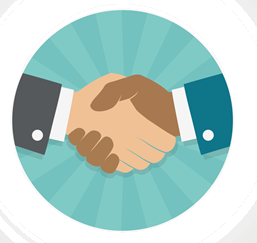 SPAC
SPC, CFP, EFPC
6
Ce que nous aurons d’ici le printemps
PRODUITS LIVRABLES
Identifié des solutions et des services éprouvés, dimensionnables et conformes aux normes et principes du GC.
Mobilisation des utilisateurs, des syndicats et des praticiens des RH tout au long du processus afin de recueillir les résultats opérationnels, les capacités et les exigences.
Options et approche recommandée pour une ou des solutions de RH et de paye de bout en bout
Commencé à déterminé les secteurs nécessitant une transformation des RH, les processus (restructuration) et la technologie (consolidation des systèmes et interopérabilité).
Recommandé et identifié des candidats ministériels potentiels pour le projet pilote
Modèles opérationnels convenant le mieux à la prestation des projets pilotes sur les RH et la paye
7
Principales observations
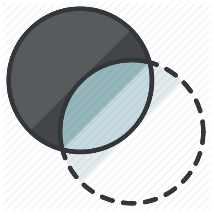 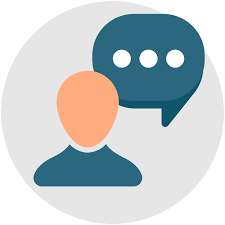 Transparence
Mobilisation
La volonté de travailler ouvertement en partageant des documents en ligne s’est avérée bénéfique
Mise à jour régulière des fonctionnaires au moyen de blogues et de communications ministérielles
Informer régulièrement la collectivité des SM, ainsi que les syndicats, le DPB, le BCG, le CPVP
Tirer parti de la rétroaction, des leçons apprises et des pratiques exemplaires pour corriger le cours au besoin
Mettre l’utilisateur au centre au moyen de mobilisations en personne et numériques, comme quatorze expositions d’utilisateurs à l’échelle du pays.
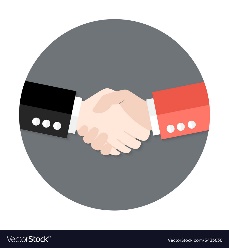 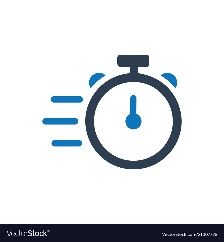 Rapidité
Relations avec les fournisseurs
L’interaction avec les fournisseurs est une discussion qui se poursuit tout au long du processus d’approvisionnement;
Établir un partenariat plutôt que d’acquérir un système
Nouvelles relations publiques/approches par les fournisseurs
Travailler dans des sprints plus courts et plus rapides que l’approche traditionnelle en cascade 
Le mandat donne 8 M$ sur un an au lieu de deux ans et 16 M$.
Flexibilité et adaptabilité
Le système actuel du GC ne s’est pas adapté aux nouvelles façons de travailler
8
Merci!
Si vous avez des questions ou des commentaires, vous pouvez nous joindre à nextgen-prochainegen@tbs-sct.gc.ca